OiRA Online interactive Risk AssessmentOnline interaktívne nástroje na posudzovanie rizíkLadislav Kerekeš, Národné kontaktné miesto EU-OSHA
Online interaktívne nástroje na posudzovanie rizík
OiRA 

Webová platforma, ktorá umožňuje vytvárať nástroje na posudzovanie rizík               v akomkoľvek jazyku jednoduchým a štandardizovaným spôsobom.

Umožňuje vytvárať ľahko použiteľné bezplatné on-line nástroje, ktoré môžu pomôcť mikropodnikom a malým podnikom postupne zavádzať postupy posudzovania rizík – od určenia a vyhodnotenia rizík na pracovisku cez rozhodovanie a vykonávanie preventívnych opatrení až po monitorovanie                       a podávanie správ.
Prečo OiRA?
Stratégia Európskeho spoločenstva pre bezpečnosť a ochranu zdravia pri práci 2007 – 2012 vyzývala k vývoju jednoduchých nástrojov, ktoré uľahčia posudzovanie rizík. 

Software OiRA bol vyvinutý Európskou agentúrou pre bezpečnosť              a ochranu zdravia pri práci (EU-OSHA) v roku 2009 a používa sa od roku 2010, vychádza z osvedčeného holandského nástroja pre posudzovanie rizík Risk inventory and evaluation (RI&E).

Strategický rámec EÚ v oblasti ochrany zdravia a bezpečnosti pri práci na obdobie rokov 2014 – 2020 spustený v júni 2014 vyzýva na „poskytovanie finančnej a technickej podpory pri implementácii OiRA a iných nástrojov založených na IT s cieľom uľahčiť dodržiavanie právnych predpisov                          v oblasti BOZP, najmä mikropodnikmi a malými podnikmi...“.
OiRA
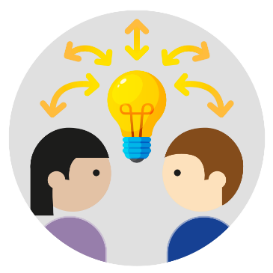 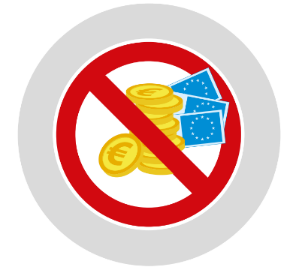 Zadarmo!
Otvorený zdroj
Softvér +
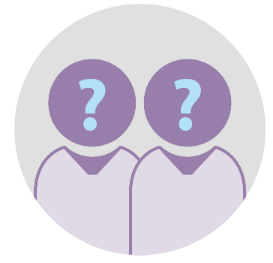 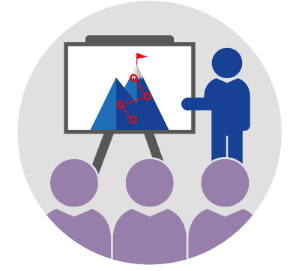 Anonymné
OiRA
Online platforma OiRA pozostáva z:

generátora nástrojov OiRA (kde môžu vývojári/národní partneri vytvárať sektorové nástroje) a 
sektorových nástrojov OiRA, ktoré sú prístupné prostredníctvom interaktívnej webovej stránky.


Nástroje OiRA sú navrhnuté tak, aby ich vyvíjali:
Sektoroví sociálni partneri na úrovni EÚ alebo na národnej úrovni (organizácie zamestnávateľov a zamestnancov),
EÚ/národný orgán (ministerstvá, inšpektoráty práce, inštitúty BOZP atď.).
Národné orgány 
& Sociálni Partneri
Cieľové skupiny OiRA na úrovni EÚ
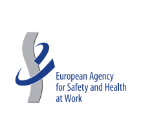 EU-OSHA
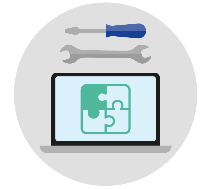 Generátor 
nástrojov 
OiRA
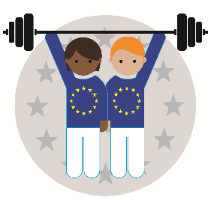 Sektorový sociálny 
dialóg EÚ
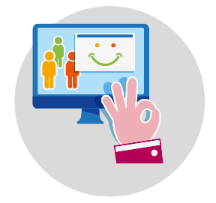 Všeobecný 
nástroj 
EÚ
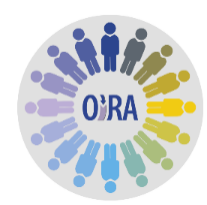 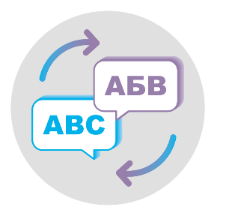 Národné 
nástroje
Malé & mikro 
Podniky (SME)
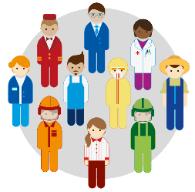 Partneri OiRA na vnútroštátnej úrovni
Portugalsko 

Slovensko

Slovinsko

Španielsko

Chorvátsko

Maďarsko
Belgicko

Bulharsko

Cyprus

Česká republika

Francúzsko

Fínsko
Grécko

Island

Taliansko

Lotyšsko

Litva

Malta
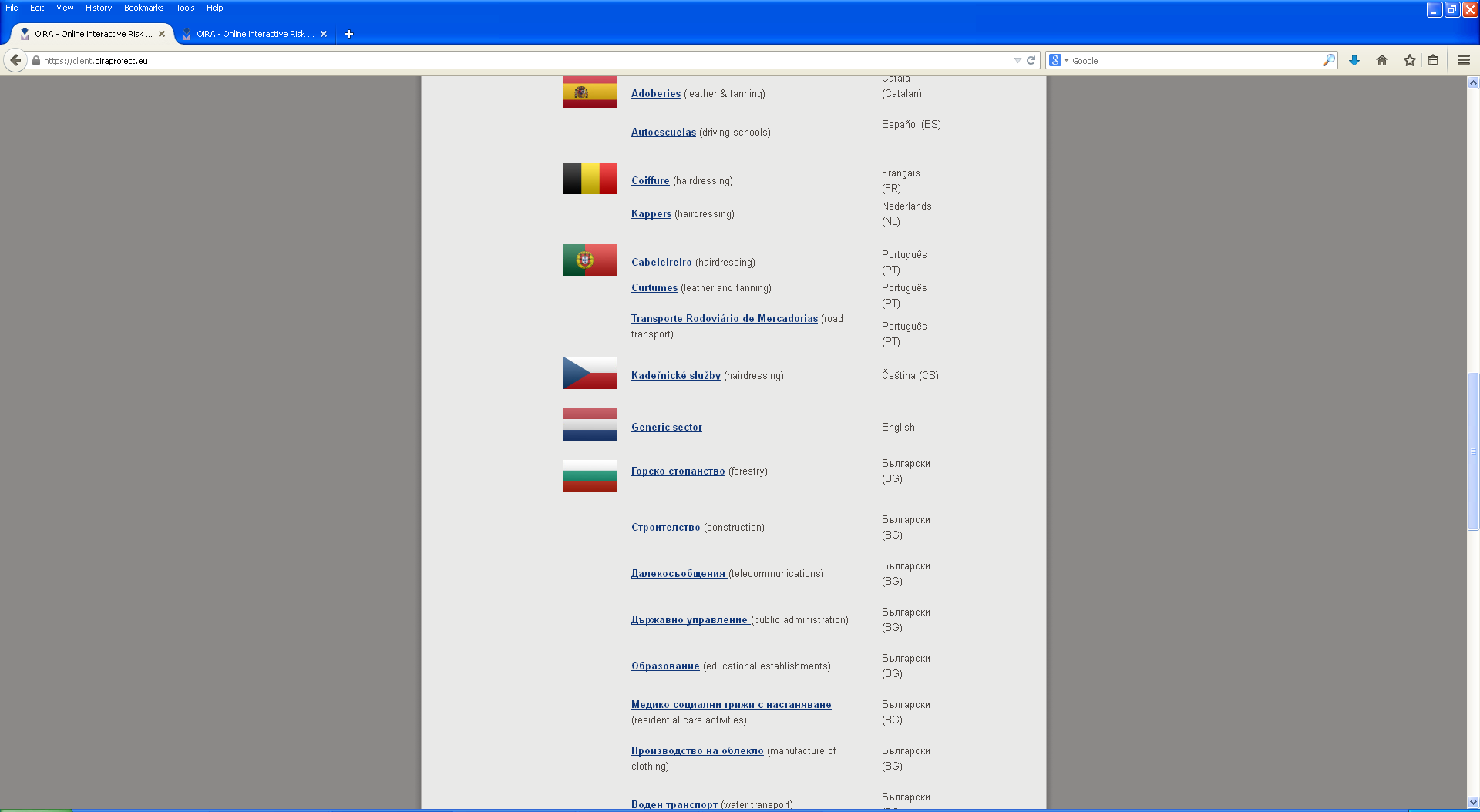 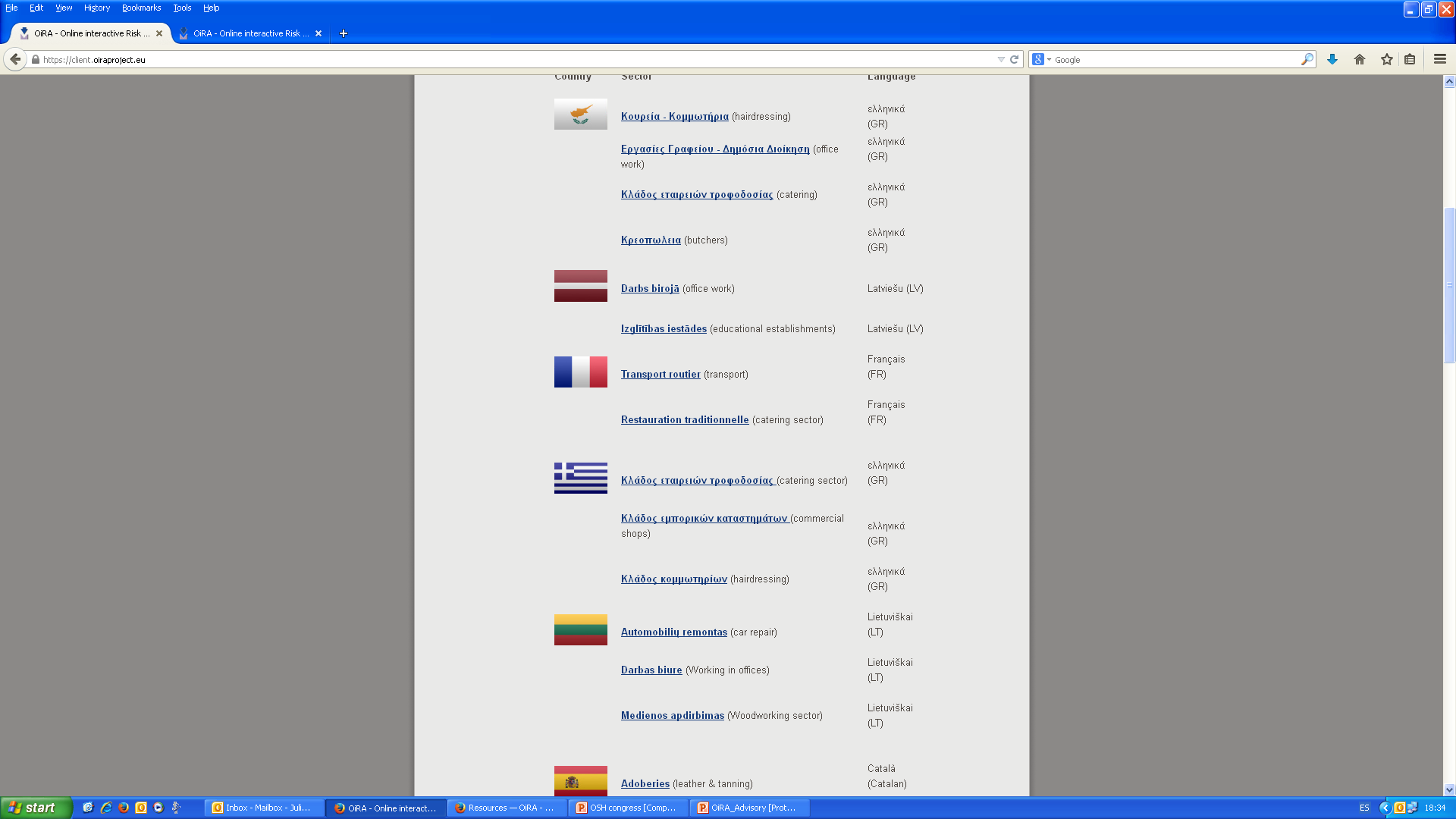 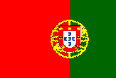 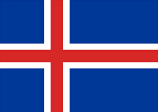 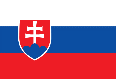 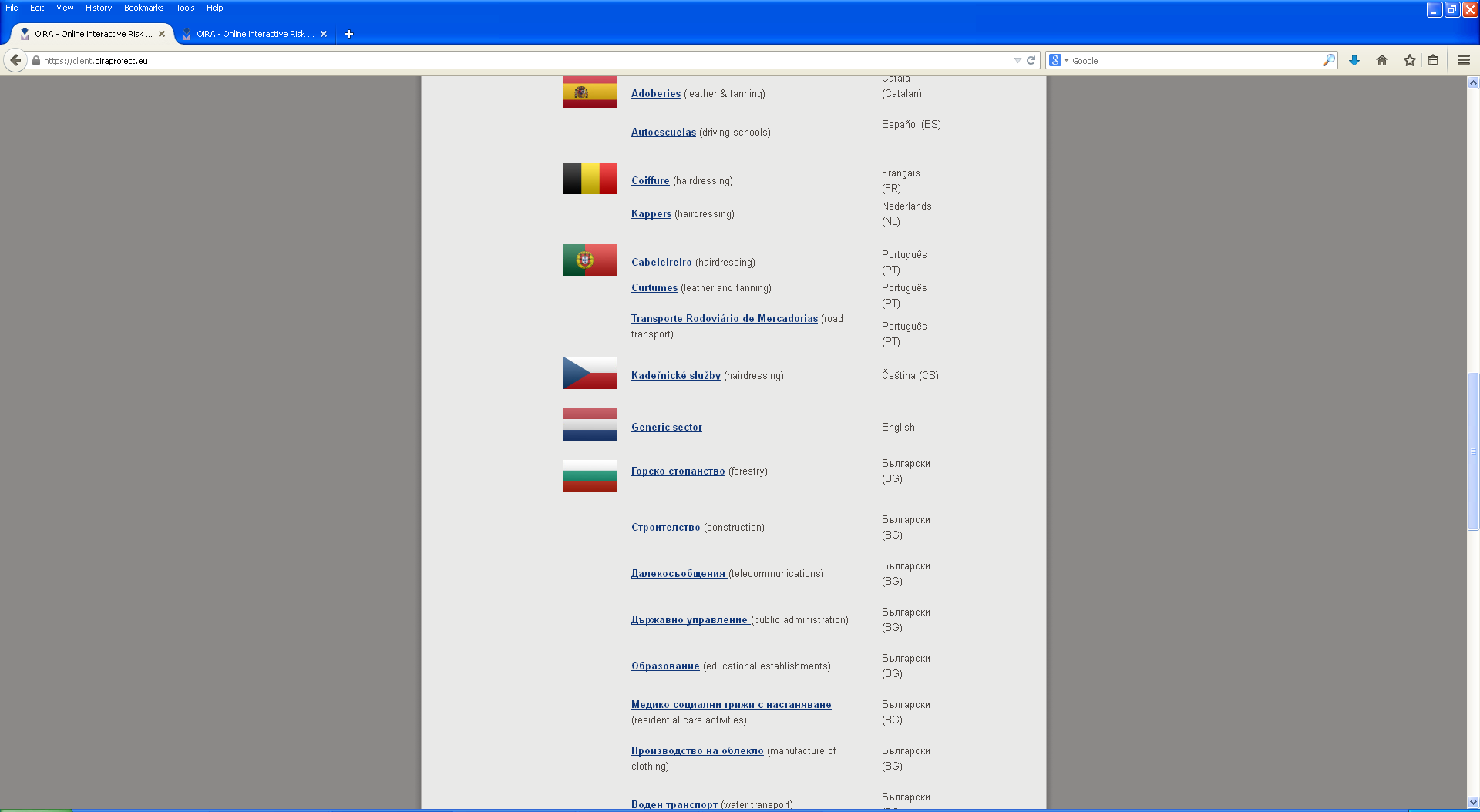 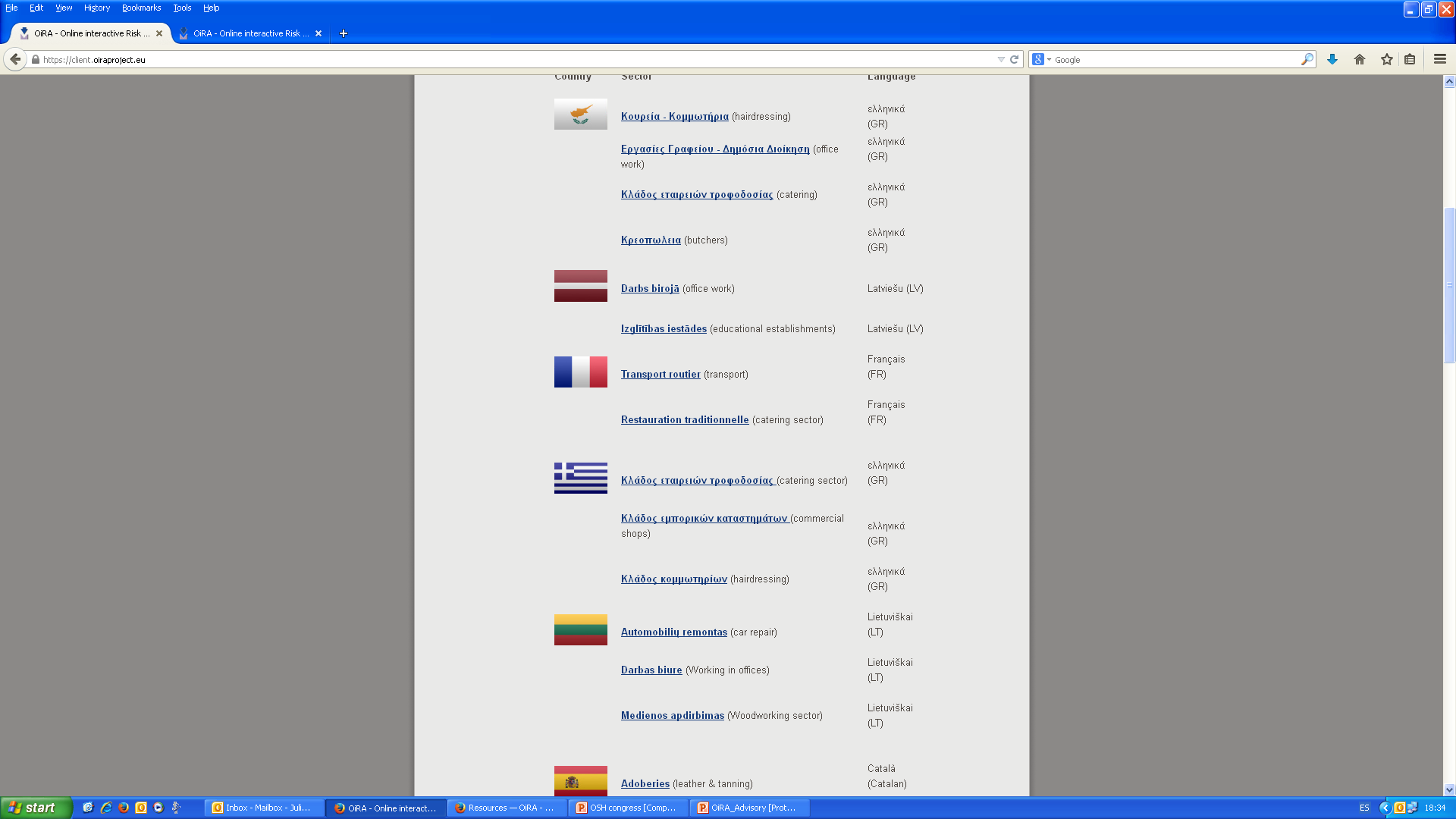 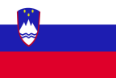 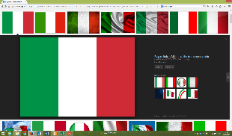 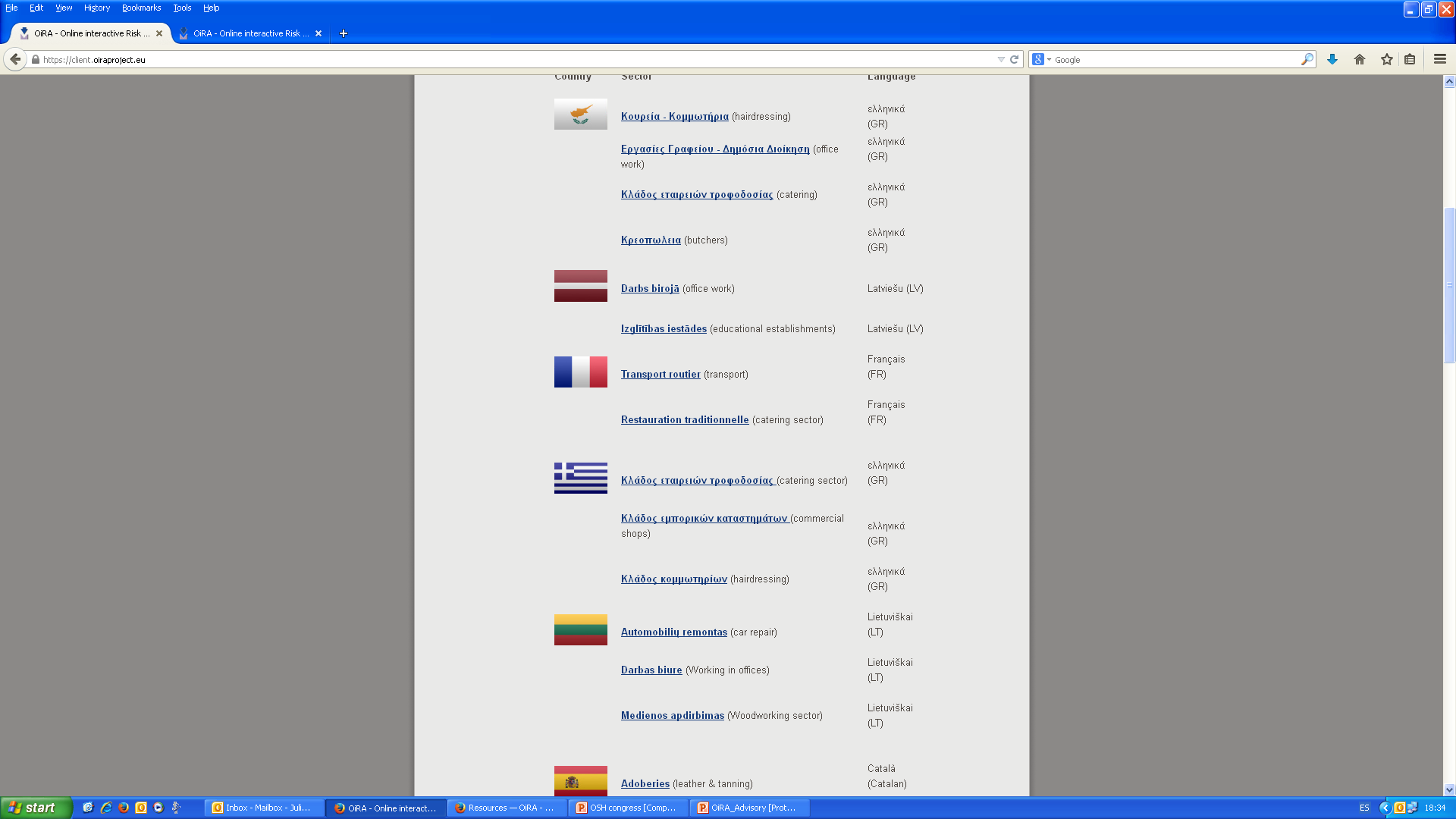 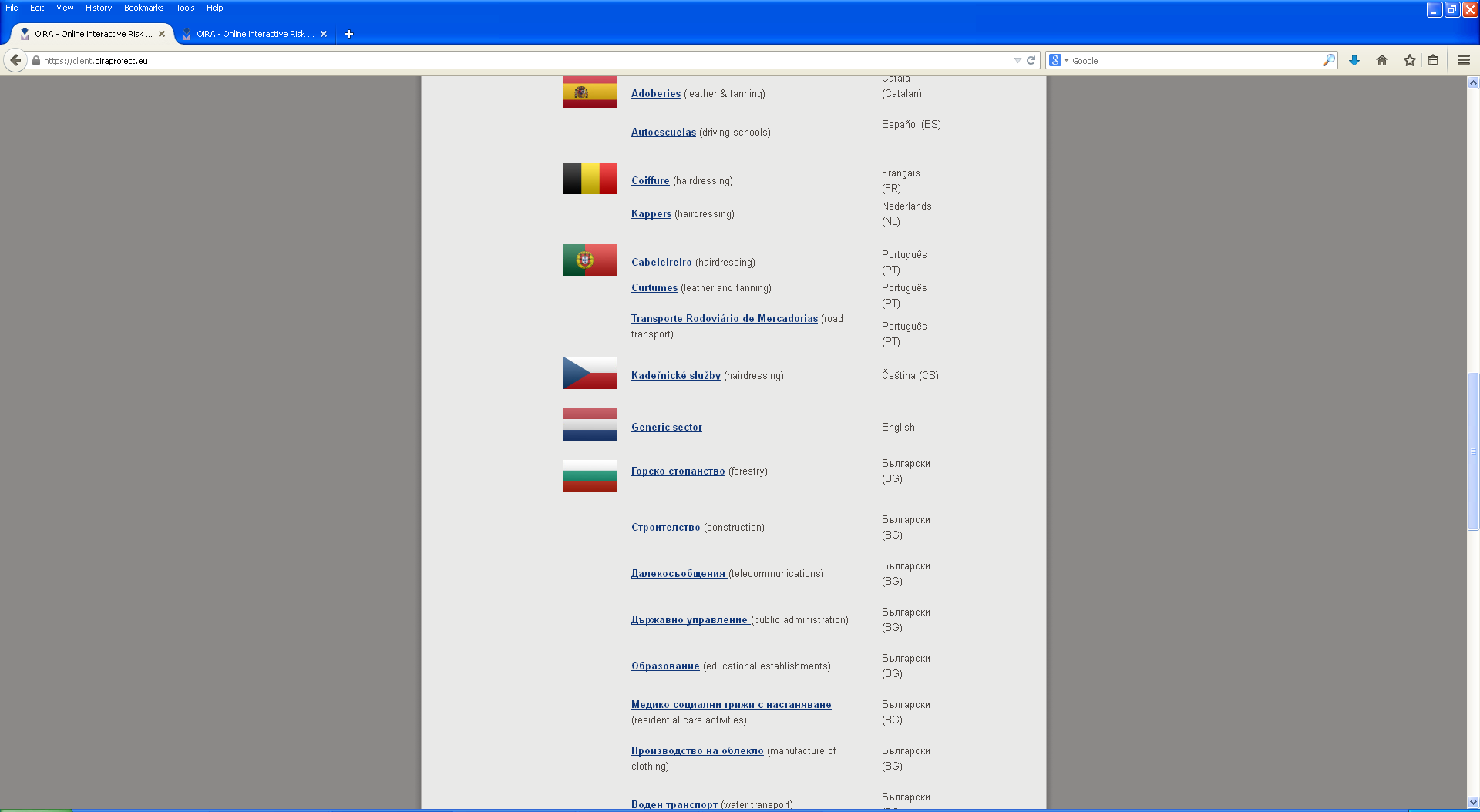 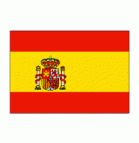 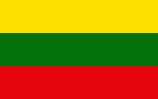 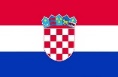 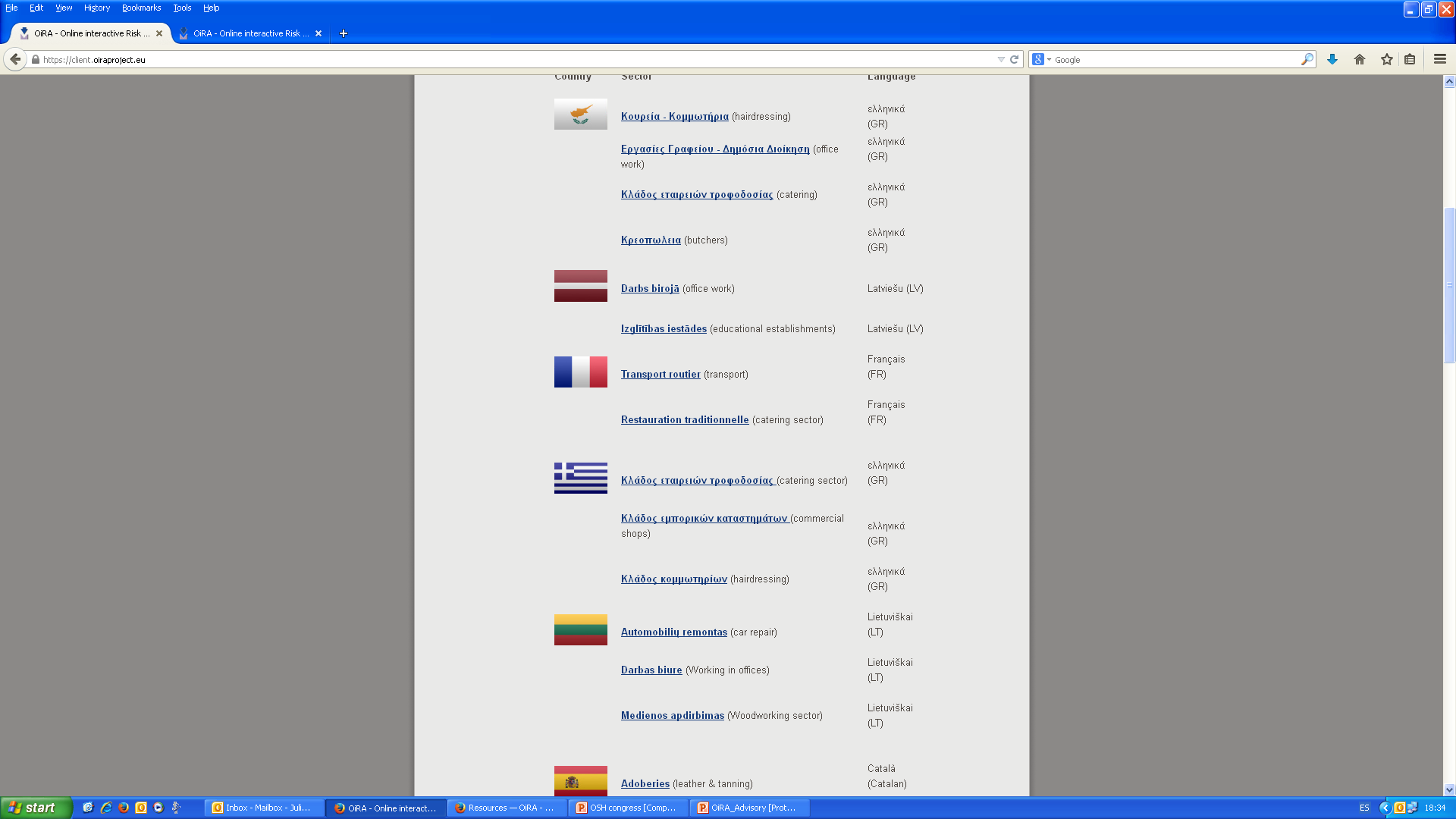 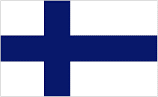 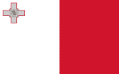 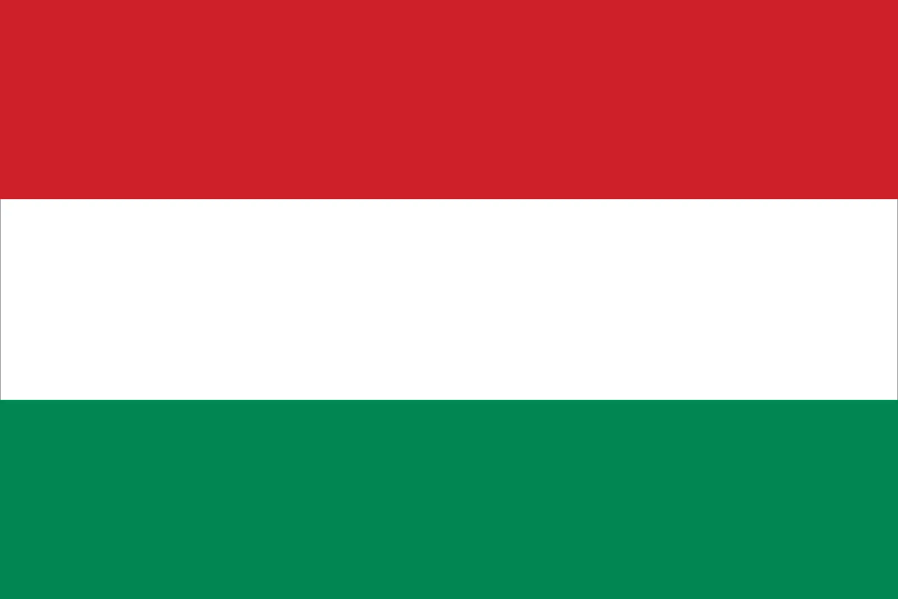 [Speaker Notes: 18]
Cieľové skupiny OiRA – všeobecne
43 sektorov
Už zapojení: súkromné bezpečnostné služby, umenie a zábava, spracovanie kože, kaderníci, upratovacie služby, šport, HORECA, vzdelávanie, audiovízia, poľnohospodárstvo
Európsky 
sociálny dialóg
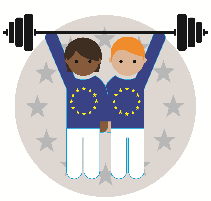 Členské štáty &
 krajiny EFTA
Prístupná pre všetkých 27 členských štátov EÚ a krajín EFTA ako aj kandidátov na rozšírenie EÚ 
Ministerstvá & orgány inšpekcie práce, úradov verejného zdravotníctva
Sociálni partneri (ak je k dispozícii nástroj Európskeho sektorového sociálneho dialógu)
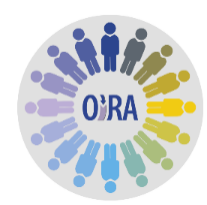 Malé & mikro 
podniky
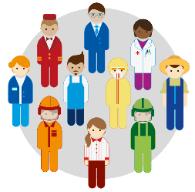 cca. 19 miliónov malých a mikro podnikov (1-50 zamestnancov)
Čo očakáva EU-OSHA od OiRA partnerov
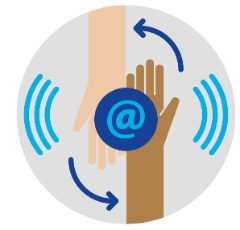 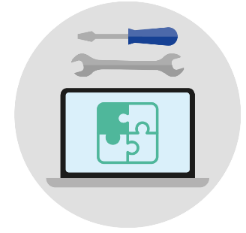 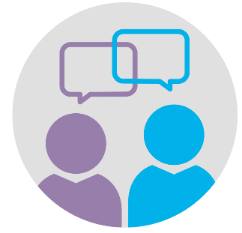 Prijatie filozofie OiRA
Vývoj nástrojov
Zapojenie sociálnych partnerov
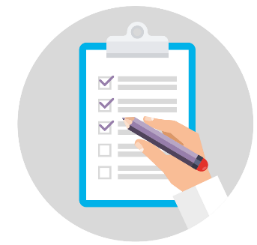 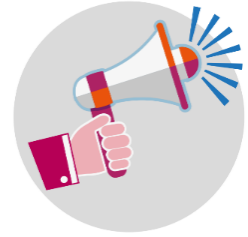 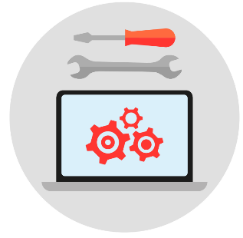 Propagácia nástrojov
Potvrdzovanie expertmi
Údržba
Podpora agentúry EU-OSHA pre partnerov OiRA
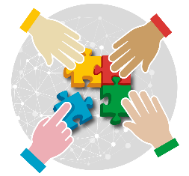 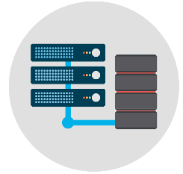 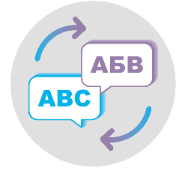 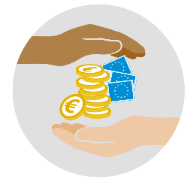 Preklad softvéru
Hosting a údržba
Komunita OiRA
Finančná podpora
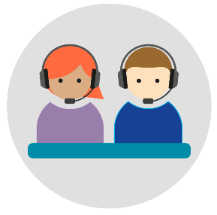 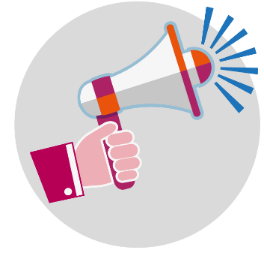 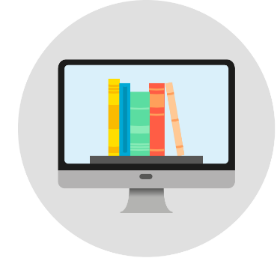 Školenie a asistenčné pracovisko pre partnerov
Podpora propagácie
Knižnica OiRA
Memorandum o porozumení medzi EU–OSHA a NIP SR
Národný inšpektorát práce sa podpísaním memoranda v 09/2021 zaviazal:
Vyvinúť nástroje OiRA alebo prispôsobiť už existujúce nástroje OiRA pre špecifické sektory a podľa vnútroštátnych právnych predpisov,
pravidelne aktualizovať obsah nástrojov OiRA,
šíriť nástroje OiRA a pokiaľ je to možné, poskytovať pomoc koncovým používateľom,
spolupracovať s EU-OSHA a poskytovať spätnú väzbu o generátore nástrojov, materiáloch a modely šírenia;
zapájať sa/zúčastňovať sa na hodnoteniach projektu OiRA  (riadených agentúrou EU-OSHA),
zdieľať vyvinuté nástroje OiRA, ako aj získané skúsenosti a znalosti s ostatnými členmi komunity OiRA,
zapojiť sociálnych partnerov (a iných partnerov) do vývoja a šírenie nástroja (nástrojov) OiRA podľa vnútroštátnych postupov v príslušnom členskom štáte.
Stratégia bezpečnosti a ochrany zdravia pri práci Slovenskej republiky                  na roky 2021 až 2027 a program jej realizácie na roky 2021 – 2023 

- definuje hlavný cieľ a stanovuje zásadné priority a úlohy v oblasti BOZP na roky 2021 až 2023 s výhľadom do roku 2027, ktoré je potrebné prijať k dosiahnutiu stanoveného cieľa.

B. Úlohy na roky 2021 – 2023 s výhľadom do roku 2027 týkajúce sa najmä zamerania aktivít v oblasti BOZP

6. Podieľať sa na príprave a podporovaní využívania on-line nástrojov (napr. nástroj interaktívneho hodnotenia rizík OiRA), vydávať propagačné materiály, organizovať pravidelné semináre s cieľom priblížiť a zjednodušiť zamestnávateľom vrátane fyzických osôb, ktoré sú podnikateľmi a nie sú zamestnávateľmi riešenie problematiky bezpečnosti a ochrany zdravia pri práci.
[Speaker Notes: HLAVNÝ CIEĽ, Z KTORÉHO VYCHÁDZA PROGRAM REALIZÁCIE STRATÉGIE BOZP 
Primárnym cieľom stratégie BOZP je prijímanie a presadzovanie účinných preventívnych opatrení na úrovni štátu, ako aj zamestnávateľov s cieľom vytvárať dlhodobo udržateľné dôstojné pracovné podmienky na udržanie nízkeho počtu pracovných úrazov, najmä smrteľných pracovných úrazov a pracovných úrazov s celoživotnými následkami, s víziou nulovej pracovnej úrazovosti, ako aj minimalizovanie príčin chorôb z povolania, presadzovanie prevencie, posilňovanie významu kultúry bezpečnosti práce a 3 šírenie osvety v oblasti BOZP. Zároveň je potrebné podporovať proces informatizácie a digitalizácie ústredných orgánov štátnej správy a inšpekcie práce a iných orgánov vykonávajúcich dozor v oblasti BOZP a ich vzájomné prepojenie, a to z dôvodu zabezpečenia efektívneho výkonu činností a taktiež zjednodušiť komunikáciu so zamestnávateľmi.

Zásadné priority a úlohy stratégie BOZP na roky 2021 až 2023 s výhľadom do roku 2027
sú rozdelené do troch skupín:
A. Priority na roky 2021 – 2023 s výhľadom do roku 2027, v ktorých napĺňaní je potrebné pokračovať
B. Úlohy na roky 2021 – 2023 s výhľadom do roku 2027 týkajúce sa najmä zamerania aktivít v oblasti BOZP
C. Ďalšie úlohy procesno-technického a materiálno-technického významu:]
Komunita OiRA
Komunita OiRA sa skladá z organizácií a ľudí vyvíjajúcich nástroje OiRA,
Cieľ- uľahčovať rozvoj nástrojov OiRA prostredníctvom stimulovania výmeny nástrojov, znalostí a dobrej praxe, podporovaním spolupráce, posilňovaním existujúcich vzťahov v rámci komunity a vytváraním nových.

Kto sú členovia komunity OiRA?
Sektoroví sociálni partneri na úrovni EÚ a na vnútroštátnej úrovni (zamestnávatelia                   a organizácie zamestnávateľov).
Úrady EÚ a vnútroštátne orgány (ministerstvá, inšpektoráty práce, inštitúty bezpečnosti  a ochrany zdravia pri práci (BOZP) a pod.).

Členovia tejto komunity sú v pravidelnom kontakte s agentúrou EU-OSHA, stretávajú sa na spoločných zasadnutiach za účelom výmeny informácií                                    a skúseností, spolupracujú v oblasti spoločného využívania obsahu nástrojov OiRA, propagačných materiálov a podobne.
Nástroje OiRA poskytujú:

Dokument zaznamenávajúci výsledky posúdenia rizík, ktorý možno stiahnuť, upraviť a vytlačiť. Tento záznam možno použiť ako základ pre údaje určené na poskytnutie relevantným osobám, na monitorovanie a hodnotenie, či boli zavedené potrebné opatrenia a na účely revízie v prípade zmeny okolností.
Akčný plán (tiež s možnosťou stiahnutia, úprav a tlače) zameraný na preventívne opatrenia, ktoré sa majú implementovať, osoby, činnosti, termíny                   a pod.
Prehľad všetkých rizík. Tento záznam možno použiť ako základ na odovzdanie informácií relevantným osobám a na monitorovanie toho, či sa vykonali náležité činnosti pre identifikované riziká a určené opatrenia.
Prehľad preventívnych a ochranných opatrení na implementáciu. Tento záznam možno použiť ako základ na odovzdanie informácií relevantným osobám a na monitorovanie opatrení určených na implementovanie počas nasledujúcich troch mesiacov.
Nástroj OiRA pre koncového používateľa
Je bezplatný, webový a interaktívny 
Ide o praktický nástroj prispôsobený špecifikám svojho sektora, ktorý umožňuje posudzovať riziká pri práci
Obsahuje: 
Moduly a „upozornenia na riziká“ umožňujúce identifikáciu nebezpečenstiev; 
Automatické akčné plány zahŕňajúce: nebezpečenstvá, činnosti, triedenie podľa priority, zodpovedná osoba, termíny, aktualizovať stav, …. 
Automatické generovanie (správa dokumentujúca výsledky posudzovania rizika a akčný plán)
Môže poskytnúť riešenia na identifikované riziká/problémy 
Dodáva sa s funkciou „pomocníka“ zabudovanou v samotnom nástroji
Dá sa použiť so smartfónom (mobilná aplikácia)...
OiRA v číslach – September 2023
OiRA v číslach
335 OiRA nástrojov
Stav k 30. 09. 2023
[Speaker Notes: The number of tools published beginning of January 2015 was: 60]
OiRA v číslach
9 nástrojov publikovaných v 2023 

Viac ako 50 nástrojov je vo vývoji

Viac ako 195 400 registrovaných používateľov 

Viac ako 329 400 vykonaných posudzovaní rizík
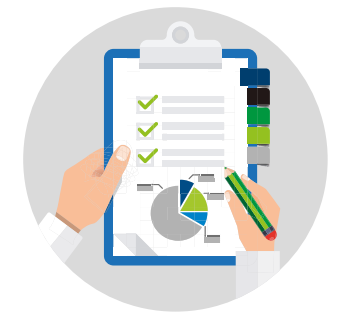 [Speaker Notes: In January 2015 the number of assessments was 22.029.

OiRA is online since 2011, test sessions possible since 2016

+1 nástroj v tomto roku od mája
+ 15 nástrojov vo vývoji oproti máju 2023
Nárast registrovaných užívateľov oproti máju o 11 000! Bolo 184 400
Nárast vykonaných posudzovaní rizík necelých 20.000! Bolo 309.500 ku koncu mája 2023

Na základe spätnej väzby užívateľov až 95 percent opýtaných uviedlo, že nástroj naplnil ich potreby
A až 97% by ich odporúčalo používať aj ďalším

V tomto roku sa chystá ďalší prieskum]
OiRA v číslach
Viac informácií:
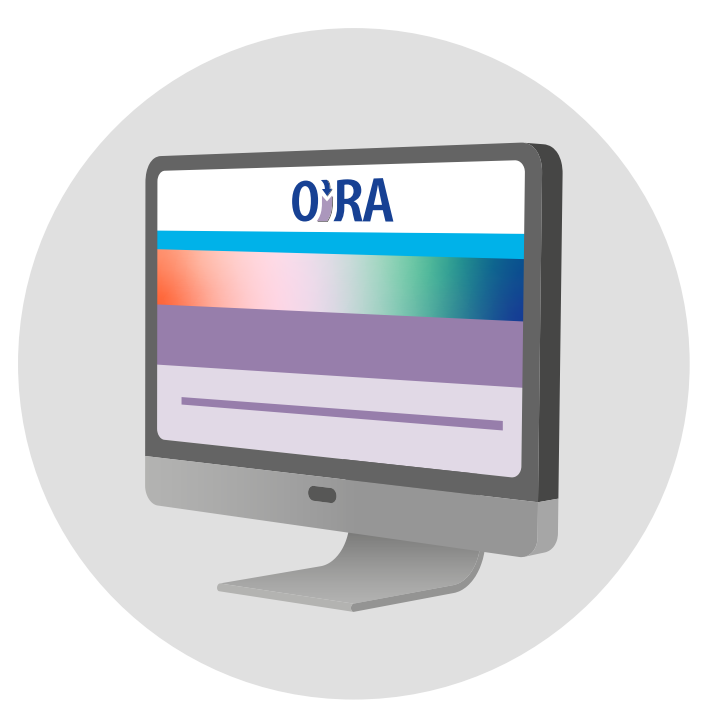 http://www.oiraproject.eu


Národný inšpektorát práce
http://www.ip.gov.sk


Kontakt: 
osha@safework.gov.sk
ladislav.kerekes@ip.gov.sk